Math 2 Unit 9 - Probability
Lesson 1:  “Sample Spaces, Subsets, and Basic Probability”
Sample Space
is the set of ALL possible outcomes of an event.

List the sample space, S,  for each of the following:
a. Tossing a coin.
S = {H, T}
b. Rolling a standard six-sided die.
S = {1, 2, 3 ,4, 5, 6}
c. Drawing a marble from a bag that contains two red, three blue and one white marble.
S = {red, red, blue, blue, blue, white}
Intersection and Union of Sets
The intersection of two sets (A  B) is the set of all the elements in both set A AND set B.
The union of two sets (A  B) is the set of     all the elements in set A OR set B.
Example: Given the following sets A and B,                  find A  B and A  B.
	A = {1,3,5,7,9,11,13,15}    B = {0,3,6,9,12,15}
	A  B = {3, 9, 15}
	A  B = {0, 1 , 3, 5, 6, 7, 9, 11, 12, 13, 15}
[Speaker Notes: Stress that intersection means AND and that union means OR]
Venn Diagram
is a visual representation of sets and their relationships to each other using overlapping circles. Each circle represents a different set.
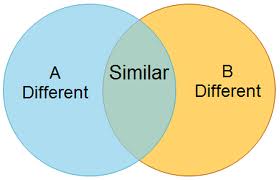 Use the Venn Diagram to answer the questions below:
A                   B





What are the elements of set A? 
	{1, 2, 3, 4, 6, 12}
What are the elements of set B?   
	{1, 2, 4, 8, 16}
Why are 1, 2, and 4 in both sets?
	 They are factors of Both 12 and 16
Factors of 12
	           1
6     12         2
                         4
Factors of 16
8

16
Factors of 12
	           1
6     12         2
                         4
Factors of 16
8

16
A                  B




4. 	What is A  B?  
	{1, 2, 4}
5.	What is A  B?  
	{1, 2, 3, 4, 6 ,8, 12, 16}
[Speaker Notes: Explain to students that the intersection is the overlap of the circles and the union is everything in both circles.]
In a class of 60 students, 21 sign up for chorus, 29 sign up for band, and 5 take both. 15 students in the class are not enrolled in either band or chorus.
6. Put this information into a Venn Diagram. If the sample space, S, is the set of all students in the class, let students in chorus be set A and students in band be set B.
7. How many students are in A  B?
8. How many students are in A  B?
S. Students in the class						





							      15
B. Students in Band


	     24
A. Students in Chorus


	        	  5
      16
A  B = 45 students

A  B = 5 students
Compliment of a Set
is the set of all elements NOT in the original set.
The compliment of a set A, is denoted as AC 

Example:  	S = {…-4, -3, -2, -1, 0, 1, 2, 3, 4,…}
			A = {…-4, -2, 0, 2, 4,…}
If A is a subset of S, what is AC?
			AC = {…-3, -1, 1, 3,…}
[Speaker Notes: Stress that compliment means NOT]
S. Students in the class					15
B. Students in Band


	     24
A. Students in Chorus


16		      5
How many students are in AC?	In BC?
	39						31
How many students are in (A  B)C?
	55
How many students are in (A  B)C?
	15
BASIC PROBABILITY
Probability – the chance of something (an event) happening
				# of successful  outcomes
				# of possible outcomes
All probability answers must be between 0 and 1 (inclusive)
		0				      1
	event will				event will
	not happen				happen
Answers can be in decimal or fraction form.  If your answer is greater than 1 or negative then it is wrong.
P(AC) = 1 – P(A)
PROBABILITY =
Example One:  Flipping a coin
	sample space = { heads, tails}	


			     1		or .50
			   2				or 50%

event you
   are looking for
P(heads) =
Example Three:  Rolling two dice
1
12
3
36
When rolling two dice, we are usually looking for the sum of the dice unless otherwise noted.
There are 36 different ways to roll the sums of 2 through 12 on two dice.
Sample space of rolling a 4 
			= { (1,3) ; (2,2) ; (3,1) }
P(4) =           =
An experiment consists of tossing three coins.
List the sample space for the outcomes of the experiment.
	S = {HHH, HHT, HTH, HTT, THH, THT, TTH, TTT}
Find the following probabilities:
P(all heads)	
	1/8
b. 	P(two tails)
	3/8	
P(no heads)
	1/8
P(at least one tail)
	7/8 
How could you use compliments to find d?
	The compliment of at least one tail is no tails (all heads), so you could do 1 – P(all heads) = 1 – 1/8 = 7/8
A bag contains six red marbles, four blue marbles, two yellow marbles and 3 white marbles. One marble is drawn at random.
List the sample space for this experiment.
	{r, r, r, r, r, r, b, b, b, b, y, y, w, w, w}
Find the following probabilities:
	a. P(red)
		2/5
	b. P(blue or white)
		7/15
	c. 	P(not yellow)
		13/15
A card is drawn at random from a standarddeck of cards. Find each of the following:
P(Heart)
	13/52 or 1/4
17. P(Black card)
	26/52 or 1/2
18. P(2 or Jack)
	8/52 or 2/13
19. P(not a Heart)
	39/52 or 3/4
52 Cards in the deck

4 suites: Spades and Clubs are black
Hearts and Diamonds are red.

13 ranks of each suite: 
A,2,3,4,5,6,7,8,9,10,J,Q,K

There are 4 of each kind of rank in the deck (one in each suite).
Geometric Probability
Geometric Probability =  Area of particular region 
			     	      Area of entire shape
Geometric Probability
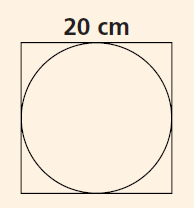 Geometric Probability
21.  Assume that a dart you throw will land on          the 1 foot square dartboard and is equally         likely to land at any point on the board.           Find the probability of hitting each colored         region. The radii of the concentric circles           are 1in, 2in, and 3 in.
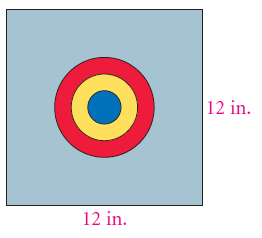 Odds
Note: These are not the same as the probability of something happening.
22. The weather forecast for Saturday says there is a 75% chance of rain. What are the odds that it will rain on Saturday?
What does the 75% in this problem mean?
In 100 days where conditions were the same as Saturday, it rained on 75 of those days.
The favorable outcome in this problem is that it rains:
75 favorable outcomes, 25 unfavorable outcomes
Odds(rain) = 75/25 or 3/1
Should you make outdoor plans for Saturday?
23. What are the odds of drawing an ace at random from a standard deck of cards?
Odds(ace) = 4/48 
			= 1/12
Honors Math 2 Assignment
Math 2 Unit 9 Lesson 1 Assignment
“Sample Space, Subsets, and
Basic Probability” 
#1-12
End of day
Math 2 Unit 9 - Probability
Lesson 2: “Probability of Independent and Dependent Events”
Independent Events: two events are independent if the outcome of the first event has no affect on the outcome of the second event.

Dependent Events: two events are dependent if the outcome of the first event has an affect on  the outcome of the second event.
Determine whether the events are independent or dependent.
Selecting a marble from a container and selecting a ace from a deck of cards.
Independent
Choosing a jack from a deck of cards then choosing another jack, without replacing the first card.
Dependent
Rolling a number less than 4 on a die and rolling a number that is even on a second die.
Independent
A month is selected at random and a day of that month is selected at random.
Dependent
Independent Events
Suppose a die is rolled and a coin is tossed. 
How many outcomes are there for rolling the die?
6 outcomes
How many outcomes are there for tossing the coin?
2 outcomes
How many outcomes are there in the sample space of rolling the die and tossing the coin?
12 outcomes
Construct a table to describe the sample space:
A fast food restaurant offers 5 sandwiches and 3 sides. How many different meals of a sandwich and side can you order?
What is the number of outcomes in the sample space?
5 sandwiches · 3 sides = 15 meals
Make a table of the possible outcomes.
Suppose a die is rolled and a coin is tossed find each probability.
1. P(rolling a 3)
	2/12 = 1/6
2. P(tails)
	6/12 = 1/2
3. P(rolling a 3 AND getting tails)
	1/12
4. P(rolling an even)
	6/12 = 1/2
5. P(heads)
	6/12 = 1/2
6. P(rolling an even AND getting heads)
	3/12 or 1/4
[Speaker Notes: We can find the answer to 3 by multiplying the probabilities from 1 and 2. We can find the answer to 6 by multiplying the probabilities from 4 and 5.]
Probability of Independent Events
The probability of two independent events occurring can be found by the following formula:

P(A and B) = P(A) · P(B)
Independent Events - Examples
At City High School, 30% of students have part-time jobs and 25% of students are on the honor roll. What is the probability that a student chosen at random has a part-time job and is on the honor roll?.
P(PT job and honor roll) = P(PT job) · P(honor roll) 
				    = 0.30 · 0.25 = 0.075
	There is a 7.5% probability that a student chosen at random will have a part-time job and be on the honor roll.
2.  Suppose a card is chosen at random from a deck of cards, replaced, and a second card is chosen. What is the probability that both cards are 7s?
P(1st card 7) = 4/52 = 1/13

P(2nd card 7) = 4/52 = 1/13

P(7 and 7) = 1/13 · 1/13 = 1/169 ≈ .0059.

This means that the probability of drawing a pair of 7s, 
with replacing the first card is about 0.59%.
A box contains 6 red marbles and 4 purple marbles. What is the probability of drawing 2 purple marbles and 1 red marble in succession replacing the marble each time? 

P(1st purple) = 4/10 = 2/5
P(2nd purple) = 4/10 = 2/5
P(3rd red) = 6/10 = 3/5
P(purple, purple, red) = 2/5 · 2/5 · 3/5 = 12/125 = .096 

The probability of drawing a purple, a purple, then a red with replacement is 9.6%
4.  The following table represents data collected from the senior class at West Johnston High School. 






Suppose 1 student was chosen at random from the senior class. 
(a) What is the probability that the student is female?    80/164
(b) What is the probability that the student is going to   71/164       a university?
Now suppose 2 students are chosen randomly from the senior
class. Assume that it is possible for same student to be
chosen both times. 
(c) What is the probability that the first student chosen is female and the second student chosen is going to a university?    				80/164 x 71/164 = 355/1681
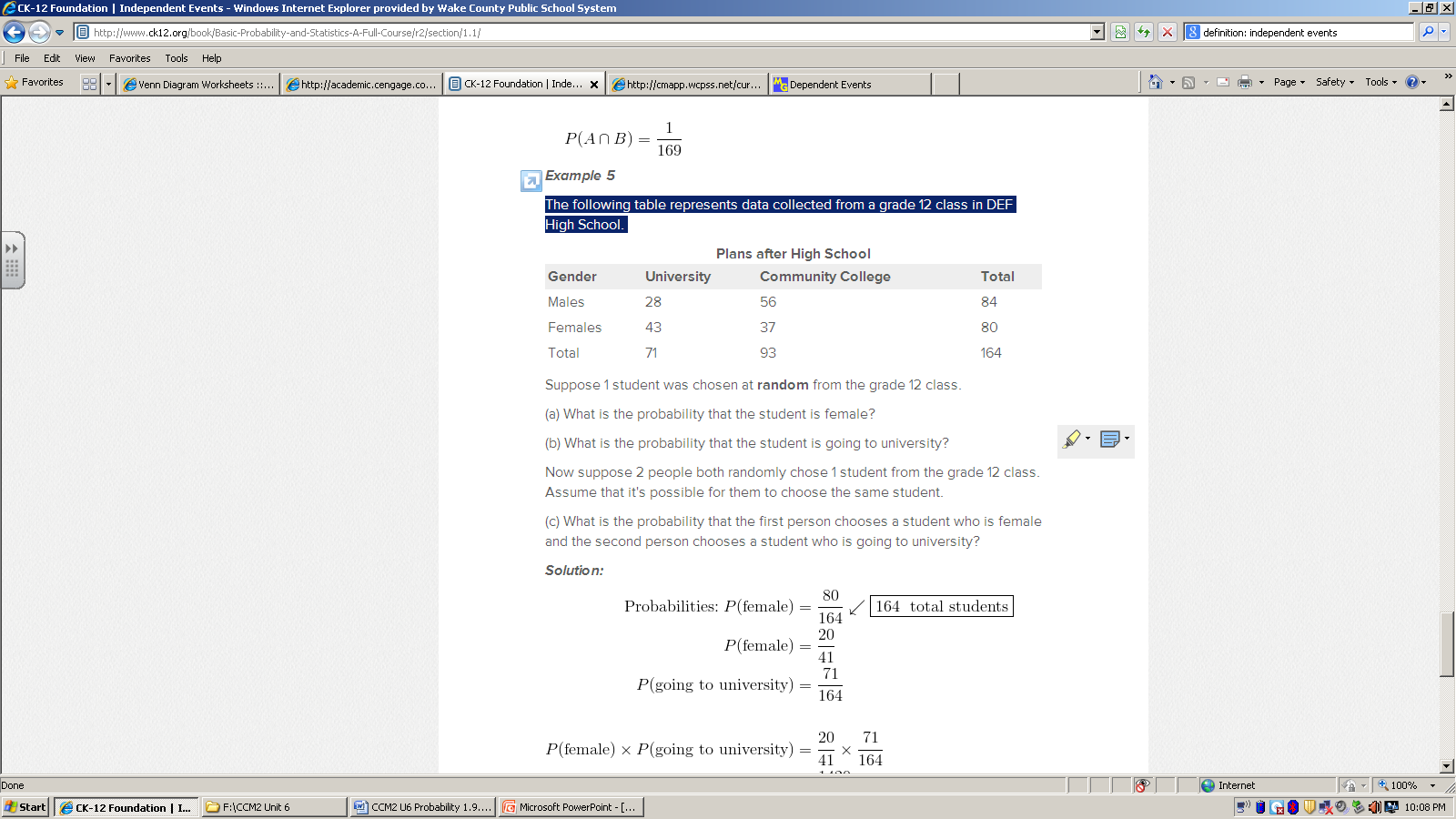 [Speaker Notes: (a) 80/164 = 20/41 or .488	(b) 71/164		(c) 80/164 x 71/164 = 355/1681 or .211]
Probabilities of Dependent Events
You cannot just multiply the individually probabilities for each event because the first event affects the probability of the second event.
The probability of two dependent events occurring can be found by the following formula:
P(A then B) = P(A) · P(B | A)
Dependent Events - Examples
Suppose a card is chosen at random from a deck, the card is NOT replaced, and then a second card is chosen from the same deck. What is the probability that both will be 7s?
P(1st is 7) = 4/52 = 1/13
P(2nd is 7) = 3/51 because there are NOW three 7s 					and 51 cards left.

P(1st is 7, 2nd is 7) = 1/13 · 3/51 = 1/221 ≈ .0045
The probability of drawing a pair of sevens without replacement is 0.45%
A box contains 6 red marbles and 4 purple marbles. What is the probability of drawing 2 purple marbles and 1 red marble in succession without replacing the marble each time? 

P(1st purple) = 4/10 = 2/5
P(2nd purple) = 3/9 = 1/3
P(3rd red) = 6/8 = 3/4
P(purple, purple, red) = 2/5 · 1/3 · 3/4 = 36/360 = .1 

The probability of drawing a purple, a purple, then a red without replacement is 10%
A box contains 6 red marbles and 4 purple marbles. What is the probability of drawing 1 red and 2 purple marble in succession without replacing the marble each time? 

P(1st red) = 6/10 = 3/5
P(2nd purple) = 4/9
P(3rd purple) = 3/8 
P(red, purple, purple) = 3/5 · 4/9 · 3/8 = 36/360 = .1 

The probability of drawing a red, a purple, then a purple without replacement is 10%
4. In Example 2, what is the probability of first drawing all 5 red marbles in succession without replacing the marble each time? 

P(1st red) = 5/10 = 1/2
P(2nd red) = 4/9
P(3rd red) = 3/8
P(4th red) = 2/7
P(5th red) = 1/6

P(5 all red)  = 1/2 · 4/9 · 3/8 · 2/7 · 1/6 
	        = 1/252 ≈ .00396

The probability of drawing all 5 red without replacement is about 0.396%
5. Power Ball Lottery:  You pick 5 numbers from 1 to 59.  If you match all 5 numbers, you win!  What is the probability of matching all 5 winning numbers?

P(1st number) = 5/59 
P(2nd number) = 4/58
P(3rd number) = 3/57
P(4th number) = 2/56
P(5th number) = 1/55

P(Match All 5) = 120/600766320
	             = 0.0000001997448858

The probability of matching all 5 numbers to win is about 0.00002%
How many outcomes are there for rolling the die?
6 outcomes
How many outcomes are there for tossing the coin?
2 outcomes
How many outcomes are there in the sample space of rolling the die and tossing the coin?
12 outcomes
Another way to decide how many outcomes are in the sample space?
Multiply the number of outcomes in each event together to get the total number of outcomes.
    Die		Coin
6 outcomes  ·  2 outcomes = 12 outcomes
End of Day 2
Math 2 Warm Up - Part 1
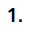 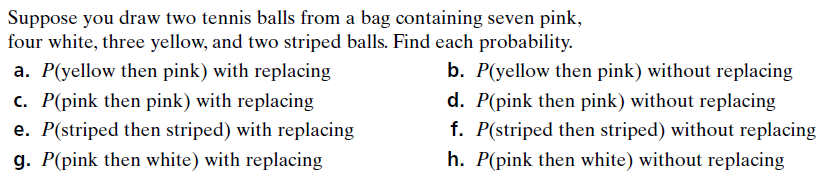 Math 2 Warm Up - Part 2
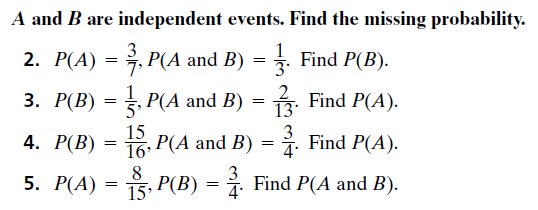 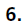 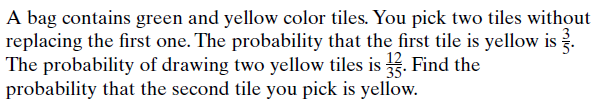 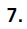 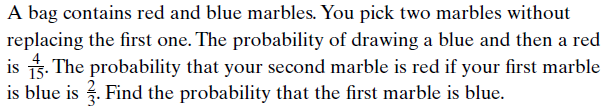 Math 2 Unit 9 - Probability
Lesson 3: Mutually Exclusive and Inclusive Events
Mutually Exclusive Events
Suppose you are rolling a six-sided die. What is the probability that you roll an odd number or you roll a 2? 
Can these both occur at the same time? Why or why not?
Mutually Exclusive Events (or Disjoint Events): Two or more events that cannot occur at the same time.
The probability of two mutually exclusive events occurring at the same time , P(A and B), is 0!
Video on Mutually Exclusive Events
Probability of Mutually Exclusive Events
To find the probability of one of two mutually exclusive events occurring, use the following formula:
P(A or B) = P(A) + P(B)
Examples
If you randomly chose one of the integers 1 – 10, what is the probability of choosing either an odd number or an even number?
Are these mutually exclusive events? Why or why not?
Complete the following statement:
P(odd or even) = P(_____) + P(_____)
P(odd or even) = P(odd) + P(even)
Now fill in with numbers:
P(odd or even) = _______ + ________
P(odd or even) = ½ + ½ = 1
		Does this answer make sense?
2. Two fair dice are rolled. What is the probability of getting a sum less than 7 or a sum equal to 10?
Are these events mutually exclusive?

Sometimes using a table of outcomes is useful. Complete the following table using the sums of two dice:
P(getting a sum less than 7 OR sum of 10) 
= P(sum less than 7) + P(sum of 10)
= 15/36 + 3/36 
= 18/36
= ½
The probability of rolling a sum less than 7 or a sum of 10 is ½ or 50%.
Mutually Inclusive Events
Suppose you are rolling a six-sided die. What is the probability that you roll an odd number or a number less than 4?
Can these both occur at the same time? If so, when?
Mutually Inclusive Events: Two events that can occur at the same time.
Video on Mutually Inclusive Events
Probability of the Union of Two Events: The Addition Rule
We just saw that the formula for finding the probability of two mutually inclusive events can also be used for mutually exclusive events, so let’s think of it as the formula for finding the probability of the union of two events or the Addition Rule:
P(A or B) = P(A) + P(B) – P(A and B)

***Use this for both Mutually Exclusive and Inclusive events***
Examples
What is the probability of choosing a card from a deck of cards that is a club or a ten? 
P(choosing a club or a ten)
= P(club) + P(ten) – P(10 of clubs)
= 13/52 + 4/52 – 1/52 
= 16/52
= 4/13 or .308
The probability of choosing a club or a ten is 4/13 or 30.8%
2. What is the probability of choosing a number from 1 to 10 that is less than 5 or odd? 
P(<5 or odd)
= P(<5) + P(odd) – P(<5 and odd)
<5 = {1,2,3,4}	odd = {1,3,5,7,9}
= 4/10 + 5/10 – 2/10
= 7/10
The probability of choosing a number less than 5 or an odd number is 7/10 or 70%.
3. A bag contains 26 tiles with a letter on each, one tile for each letter of the alphabet. What is the probability of reaching into the bag and randomly choosing a tile with one of the first 10 letters of the alphabet on it or randomly choosing a tile with a vowel on it?
P(one of the first 10 letters or vowel)
= P(one of the first 10 letters) + P(vowel) – P(first 10 and vowel)
= 10/26 + 5/26 – 3/26 
= 12/26 or 6/13
The probability of choosing either one of the first 10 letters or a vowel is 6/13 or 46.2%
4. A bag contains 26 tiles with a letter on each, one tile for each letter of the alphabet. What is the probability of reaching into the bag and randomly choosing a tile with one of the last 5 letters of the alphabet on it or randomly choosing a tile with a vowel on it?
P(one of the last 5 letters or vowel)
= P(one of the last 5 letters) + P(vowel) – P(last 5 and vowel)
= 5/26 + 5/26 – 0 
= 10/26 or 5/13
The probability of choosing either one of the first 10 letters or a vowel is 5/13 or 38.5%
Assignment
“Mutually Exclusive 
& Inclusive Events”  
Handout
#1 –  18
End of Day
Conditional Probability
Conditional probability questions are done the exact same way that regular probability question are done, except the denominator changes because we are looking at a smaller portion of the entire sample space.
Example:
A regular deck of cards has 52 cards in it.

Find P(7) =



Find P(face cards from the diamonds) =
4
52
The word “from” is often used in conditional probability
3
13
Two-way Tables
A two way table is used to organize data when there are two different variables effecting the data.

The variables are usually not independent of each other. 

P(A and B) = P(A) x P(B|A).
Use the table to find each probability.
P(has HS diploma)
P(has experience)
P(has HS diploma and experience)
P(has experience, given has HS diploma)
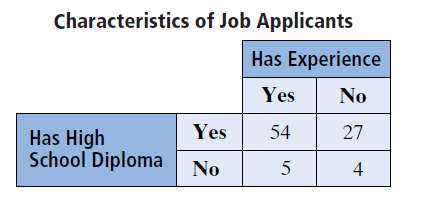 Make a tree diagram from the two-way table
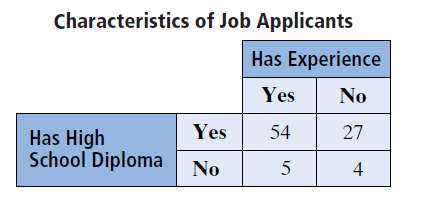 Experience
HS diploma
Experience
Use the table to find each probability.
P(recipient is male)
P(degree is a Bachelor’s)
P(recipient is female, given that the degree is Advanced)
P(degree is not an Associate’s, given that the recipient is male)
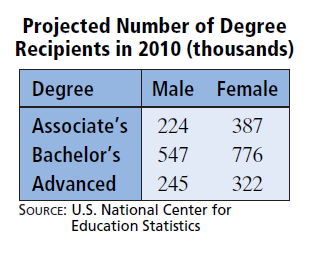 Two Way Tables
a.) What is the probability a person from this group is male student?
b.) What is the probability of selecting a student who is a senior from the female students?
c.) What is the probability of selecting a student who is a female from the seniors?
d.) What is the probability of selecting a student who is a junior and a male student?
e.) What is the probability of selecting a student who is a junior or a male student?
End of Day 4
Factorials – the way of multiplying all the integers from n to 1, it is denoted n!
Example:
5! = 5x4x3x2x1 = 120
We use factorials when finding out how many possibilities there will be (the sample space) when we are using ALL of the choices.
How many ways can you visit all of your four classes?
4 choices of where to go first		4x3x2x1=24
3 choices of where to go second		or
2 choices of where to go third		     4! = 24
1 choice of where to go last
Permutations – a counting a procedure in which the order matters.  We usually use permutations instead of factorials when we are using only part of the total number of items given.
Example:
You want to go visit 3 of the 8 teachers you had last year.  How many different ways can you visit those teachers?

P(8,3) 	or	8 nPr 3   = 	336
Calculator notation
for permutation
Book notation
for permutation
Combinations		
Combinations – a counting a procedure in which the order does not matters.  
If you have three items A, B, C.
Permutations				Combinations
ABC  BAC  CBA	equals		       ABC	
ACB  BCA  CAB
EXAMPLE:
The Lottery has 50 numbers to choose from and you must pick 5 of them.  You do not have to pick them in any order.
How many different outcomes are there in this lottery?
50 nCr 5 = 2,118,760
Use Multiplication Principle : ___ x ___ x ___ x … x ___
YES
Can the items
Repeat?
Are we using all the items?
Factorial
      n !
YES
Does the order matter?
YES
NO
Permutation
      n P r
NO
NO
Combination
      n C r
End of Day 6
Binomial Probability 		
The basic idea behind this is that events are either going to happen or they are NOT going happen.
EXAMPLE:  
3 question true/false quiz.  How many different outcomes can the quiz have?  What is the probability of each of the outcomes?
T
TTT
T
F
TTF
T
T
TFT
F
F
TFF
T
T
FTT
F
F
FTF
T
F
FFT
F
FFF
T
TTT
T
F
TTF
T
T
TFT
F
F
TFF
T
T
FTT
F
F
FTF
T
F
FFT
F
FFF
P (Zero True) = 1 / 8
P (One True) = 3 / 8
P (Two True) = 3 / 8
P (Three True) = 1 / 8
T
TTT
T
F
TTF
T
T
TFT
F
F
TFF
T
T
FTT
F
F
FTF
T
F
FFT
F
FFF
What if we want to do this problem for 10 or 20 problems?  How big is out tree graph going to get?  Is this a “good” way to solve the problem?
The answer is an overwhelming NO!  A quiz with 
ten questions has 2 	    = 1024 different outcomes
 and a 20-question quiz has 2	  = 1,048,576 
outcomes.  I do not think we want to draw those 
graphs.

So we need to use the Binomial probability 
shortcut.
10
20
EXAMPLE:
Same 3 question true/false Quiz using the shortcut


Zero True : 	C(3,0) (1/2) 	(1/2)
Add up to 1st number
Always same
3
0
Probability the answer is false (or event won’t happen)
Combinations of zero true answers in three questions
Probability the answer is true (or event will happen)
Fractions add up to 1 but do not have to be the same
3
0
Zero True : 	C(3,0) (1/2)       (1/2)
		      
			(3nCr0) (1/2)0 (1/2)3
This is how it looks in the calculator
Zero:		(3 nCr 0) (1/2)^0 (1/2)^3  =  .125
One: 		(3 nCr 1) (1/2)^1 (1/2)^2  =  .375
Two:		(3 nCr 2) (1/2)^2 (1/2)^1  =  .375
Three:	(3 nCr 3) (1/2)^3 (1/2)^0  =  .125
EXAMPLE:
You are rolling five dice at the same time.  Make a probability distribution table for rolling a 4.  Make sure you include each possible outcome.
Zero:		(5 nCr 0) (1/6)^0 (5/6)^5  =  .402
One: 		(5 nCr 1) (1/6)^1 (5/6)^4  =  .402
Two:		(5 nCr 2) (1/6)^2 (5/6)^3  =  .161
Three:	(5 nCr 3) (1/6)^3 (5/6)^2  =  .032
Four:		(5 nCr 4) (1/6)^4 (5/6)^1  =  .003
Five: 		(5 nCr 5) (1/6)^5 (5/6)^0  =  .0001
Expectations		Page 324
Expectations give us the average winning losing amount per play of the game.
You get paid $3 for each time your number appears and lose $10 for your number not appearing at all.
Take the probability of each outcome times the payout for each outcome.

(5 nCr 0) (1/6)^0 (5/6)^5  =  .402 x -10 = -4.02
(5 nCr 1) (1/6)^1 (5/6)^4  =  .402 x 3 = 1.21
(5 nCr 2) (1/6)^2 (5/6)^3  =  .161 x 6 = .97
(5 nCr 3) (1/6)^3 (5/6)^2  =  .032 x 9 = .29
(5 nCr 4) (1/6)^4 (5/6)^1  =  .003 x 12 = .04
(5 nCr 5) (1/6)^5 (5/6)^0  =  .0001 x 15 = .02

Then add all products together :
-4.02+1.21+.97+.29+.04+.02 = -1.49
End of Day 7